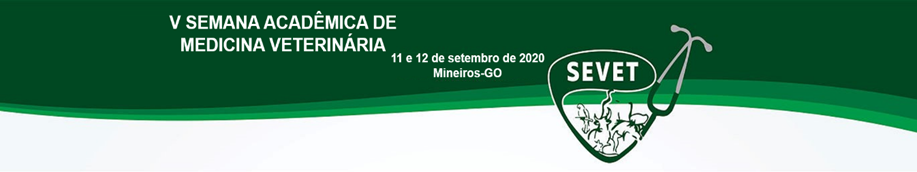 TÍTULO (EM LETRA MAIÚSCULA, TAMANHO 80, FONTE ARIAL, EM NEGRITO, CENTRALIZADO)
Autor 1, Autor 2
1Vínculo Institucional
(Texto em fonte Arial, tamanho 54, espaçamento simples, sem destaque, centralizado)
8.1 Recomenda-se a utilização de fotografias, gráficos, tabelas e figuras que facilitem a
ilustração.
8.2 Os itens título, autores, instituição, introdução, objetivos, metodologia, resultados e
discussão, conclusão e referências são obrigatórios. E é de responsabilidade dos autores
o conteúdo dos mesmos e sua confecção de acordo com o resumo aprovado.
(Sugestão de formatação: Texto em Arial, tamanho 60, espaçamento simples)
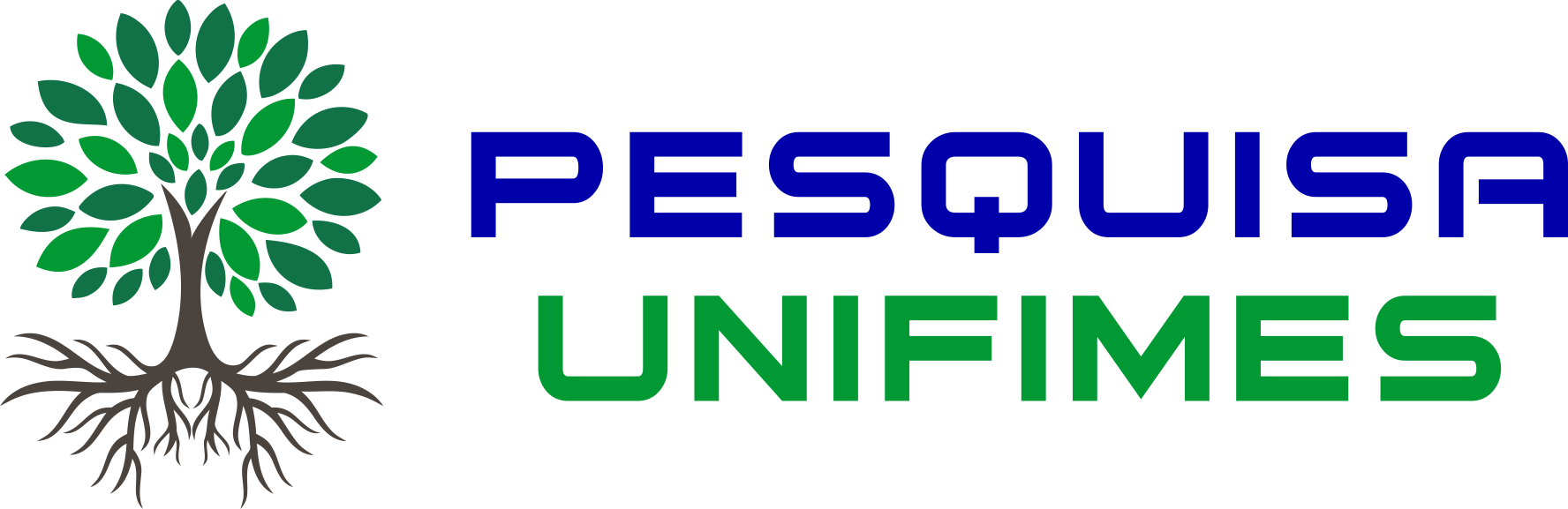 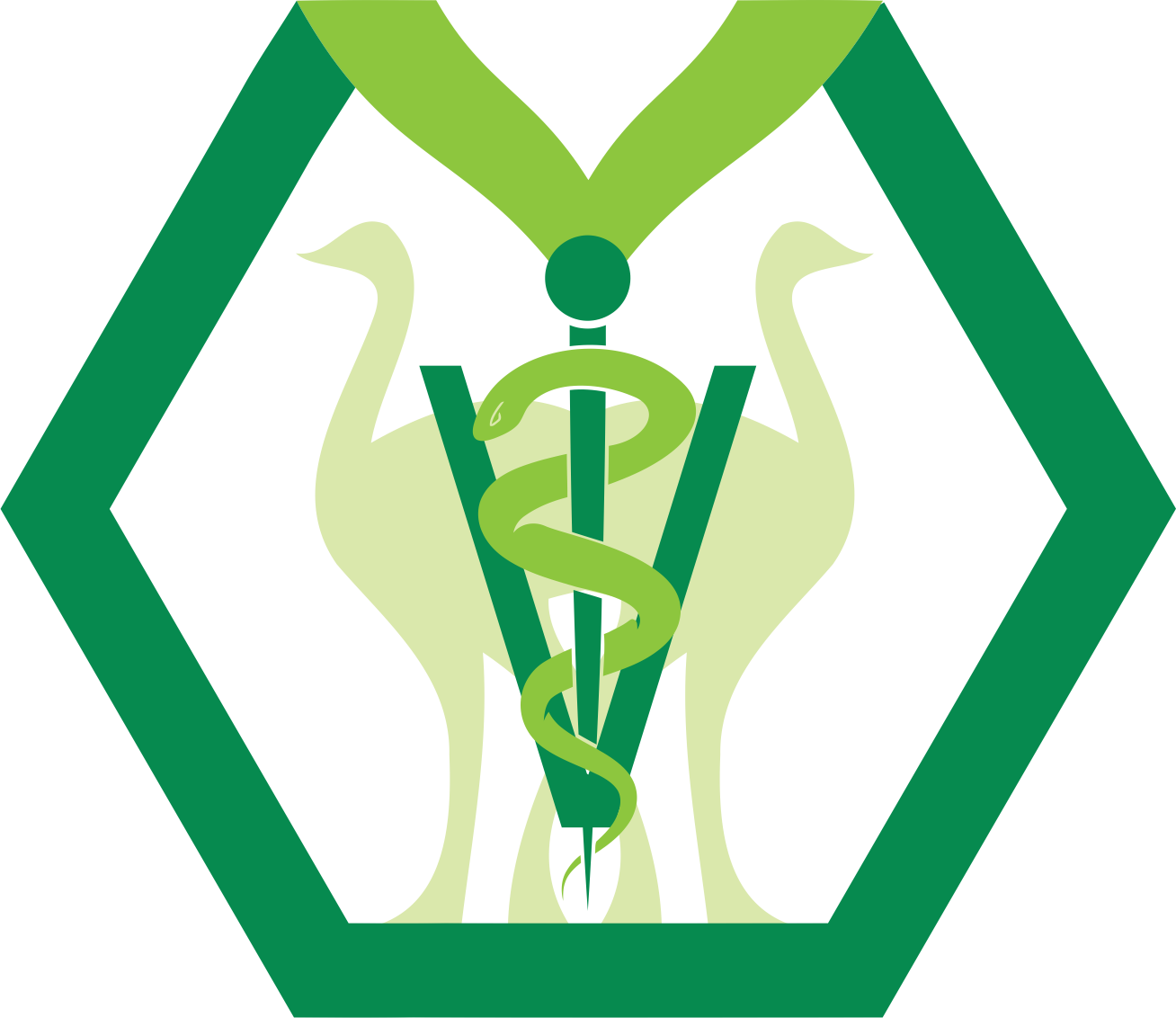 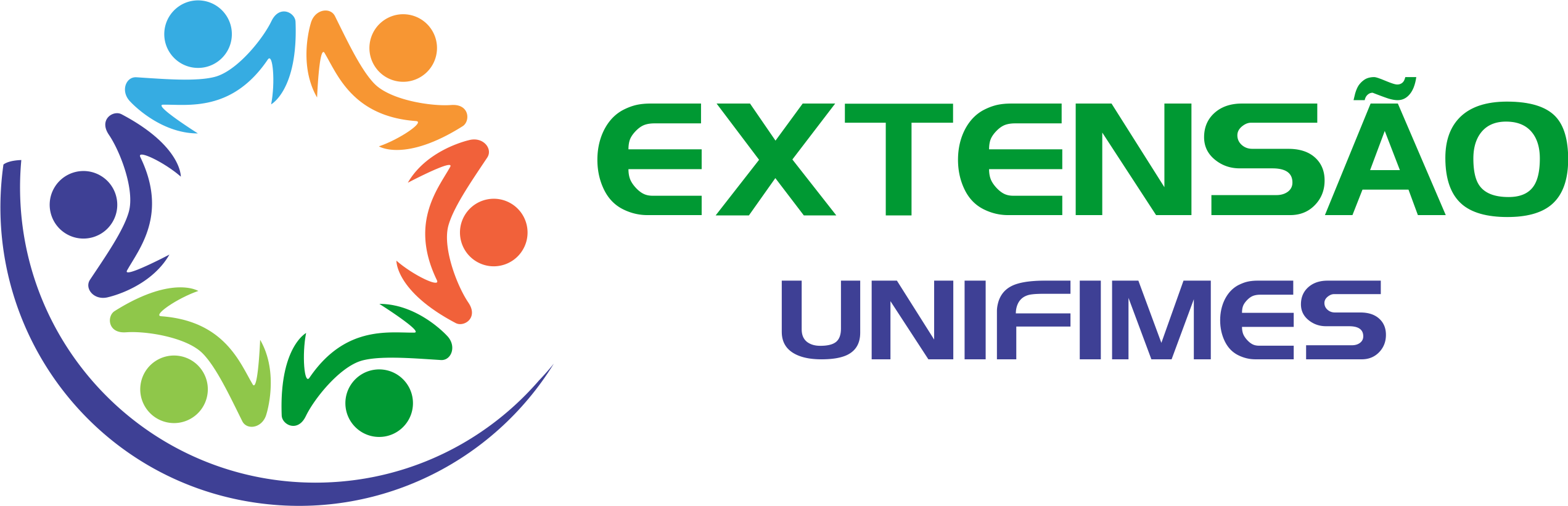 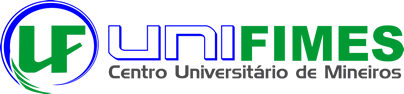